Was ist Politikwissenschaft und wie gestaltet sich das Studium?
Service- und Informationscenter Politikwissenschaft
Leitende Fragestellungen
2
Was ist Politik?
3
Ebenen des wissenschaftlichen Politikbegriffs
Empirisch-Deskriptiv Begriffsebene 
(= Verfasstheit des politischen Systems und Prozesse)
Formal-analytische Begriffsebene 
(= Modelle und Konzepte des Politischen)
Normative Begriffsebene 
(= Werturteile & Empfehlungen)
4
Drei Dimensionen von Politik
5
Policy Typen
Distributive Policy (z.B. Vergabe von UMTS-Lizenzen)
Re-Distributive Policy (z.B. BaföG, Hartz IV)
Regulative Policy (Gebote/ Verbote) (z.B. Straßenverkehrsordnung, Strafgesetzbuch)
Selbstregulative Policy (z.B. Tarifpolitik)
6
Quantitative und qualitative Sozialforschung
Durch quantitative Methoden werden Mengen, Häufigkeiten und statistische Zusammenhänge der erhobenen Daten ermittelt
Durch qualitative Methoden werden Sinnstrukturen und Handlungsmuster in ihrer sprachlichen Vermitteltheit und Prozesshaftigkeit erfasst und analysiert
7
Klassische Verteilung der Politikwissenschaft
8
Wann ist Politikwissenschaft etwas für mich?
Wenn Sie sich für politische Sachverhalte interessieren und sich darüber regelmäßig informieren
Wenn Sie politische Fragestellungen faszinieren und Sie sie über das Alltagswissen hinaus verstehen möchten
Wenn Sie sich politisch oder sozial engagieren und in einem politiknahen Beruf arbeiten möchten
Wenn Sie sich selbst organisieren können und Eigeninitiative zu Ihren Stärken gehört
9
Wann sollte ich es lieber lassen?
Wenn Sie sich für einen eindeutig definierten Arbeitsmarkt qualifizieren möchten
Wenn Lesen für Sie ein Graus ist
Wenn Sie nicht Englisch sprechen und es auch nicht lernen möchten
Wenn Sie sich nicht organisieren können
Wenn Sie eine überdurchschnittliche Entlohnung anstreben
10
Qualitätsmerkmale und Kompetenzen
Politikwissenschaft als Integrationswissenschaft hat den Vorteil hoher Anschlussfähigkeit an andere Fachperspektiven
Absolvent*innen sollten sich durch die Kompetenz auszeichnen, fachliche Perspektiven auch wechseln zu können, dabei aber selbst auf dem eigenen fachlichen Boden fest zu stehen
In Zeiten interdisziplinär zusammengesetzter Teams, die komplexe Aufgaben bearbeiten müssen, ist dies besonders wichtig
11
Selbstorganisation und Autodidaktik
12
Typische Kompetenzen und Fertigkeiten
Protokoll führen
Texte (und andere Medien) exzerptieren
Sachverhalte präsentieren (MS Office Kenntnisse)
Arbeitsverläufe organisieren
13
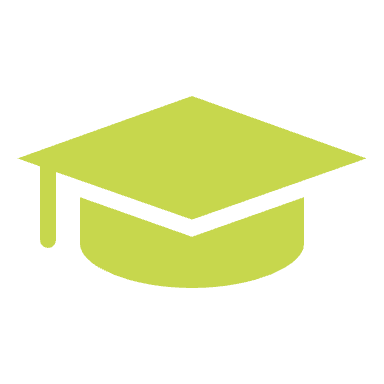 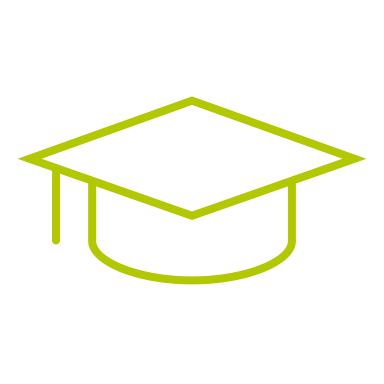 Wo arbeiten die IfPol-Absolvent*innen?
14
Studierende am IfPol im Sommersemester 2024
Studierende am Institut insgesamt (ohne Promotionen & Kooperationen): 1.737 (rd. 52% weiblich)
Studienanfänger*innen pro Jahr: ca. 350 BA/ 90 MA
Abschlussprüfungen pro Jahr: ca. 150
Abbruchquote: ca. 20%
Promotionen pro Jahr: 6-8
15
Bachelorstudiengänge
16
Masterstudiengänge
17
Promotionen zum Dr. phil.
18
Studium der Politikwissenschaft
Falls euch doch noch Fragen einfallen, meldet euch gerne bei uns…
Scharnhorststraße 103-109
			Raum 610 (im Gebäude der ZBSoz)
			48151 Münster
Tel: 0251 83-25332
E-Mail: politikwissenschaft@uni-muenster.de
Die aktuellen Öffnungszeiten findet ihr auf unserer Website:
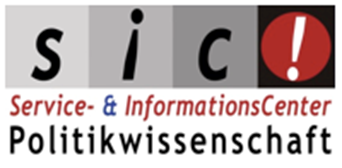 https://www.uni-muenster.de/IfPol/sic/index.html
19
Institut für Politikwissenschaft